,
,
,
,
,
,
,
1
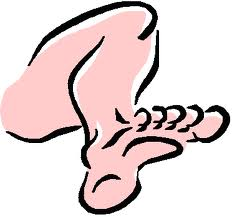 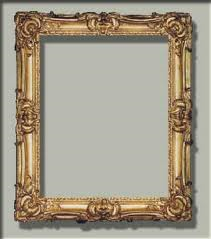 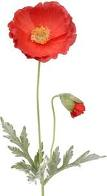 4321
Диаграмма
Тема урока:«Диаграммы»
Цели урока:
узнать что такое диаграмма;
 познакомиться  с различными видами диаграмм;
 научиться читать диаграммы;
 научиться строить диаграммы
Слово диаграмма происходит от греческого diugramma и переводится как «чертеж, наглядно показывающий соотношение между различными величинами или между количествами одной и той же величины»
Диаграмма – это математическая модель
Виды диаграмм
Гистограмма
Гистограмма объёмная коническая
Круговая диаграмма
Круговая объемная
Кольцевая
График
График с маркерами и накоплениями
Физкультурная минутка
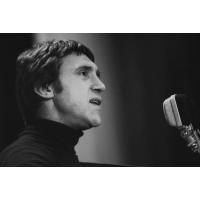 Критерии оценивания:
Работу оцениваем по следующей схеме:
За пять правильных ответов – оценка «5»

За четыре правильных ответа – оценка «4»

За три правильных ответа – оценка «3»

Менее трех правильных ответов – оценка «2»
Презентация выполненных работ